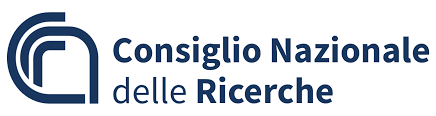 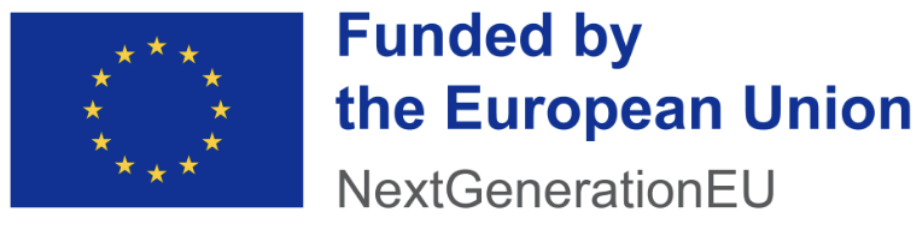 Workshop su ”Sostenibilità PNRR@CNR”, 10 febbraio 2025  - CNR - Area della Ricerca di Pisa
REMEDIO - Research Excellence in Medicine and Engineering Driving Innovation in Oncology
L’aggregazione per lo Sviluppo di Approcci Terapeutici e Diagnostici Emergenti in Oncologia
CONTESTO
Con 4 milioni di pazienti oncologici solo in Italia, la medicina oncologica rappresenta una grande sfida scientifica e sociale.
FAVO-Censis: “In Italia il costo sociale del cancro è pari a 36,4 miliardi di euro annui, di cui oltre 5,8 miliardi di spese e oltre 30 miliardi di costi indiretti”.
LANCET: ”Access to radiotherapy services, as well as the promising field of theranostics, remains an issue in many countries, particularly in LMICs. 
Bio Ventures for Global Health: “Need to address the the radiotherapy gap, a major challenge in global health".
IAEA: "The integration of radiotherapy into cancer control strategies is more crucial than ever.”
REMEDIO si basa su un approccio integrato e multidisciplinare ad impronta traslazionale e dalla forte connotazione di innovazione tecnologica, dalla ricerca di base alle applicazioni cliniche. REMEDIO si avvale di una consolidata capacità di attività preclinica e una concreta prospettiva di traslazione clinica.  REMEDIO integra le infrastrutture per lo sviluppo di nuovi acceleratori compatti per la radioterapia FLASH, per la produzione di radiofarmaci per uso clinico e lo sviluppo sperimentale di nuovi radiofarmaci, per lo studio di strategie per farmaci a tecnologia RNA e per l’impiego su larga scala dell’AI.
Leonida A. GIZZI, Workshop su ”Sostenibilità PNRR@CNR”, 10 febbraio 2025  - CNR - Area della Ricerca di Pisa; Aggregazione REMEDIO
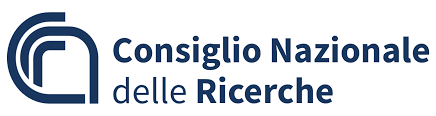 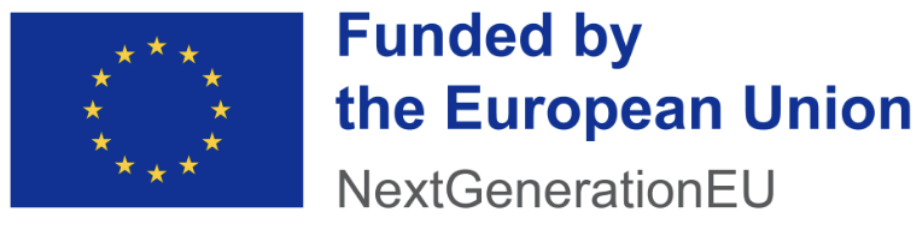 Workshop su ”Sostenibilità PNRR@CNR”, 10 febbraio 2025  - CNR - Area della Ricerca di Pisa
REMEDIO - Research Excellence in Medicine and Engineering Driving Innovation in Oncology
L’aggregazione per lo Sviluppo di Approcci Terapeutici e Diagnostici Emergenti in Oncologia
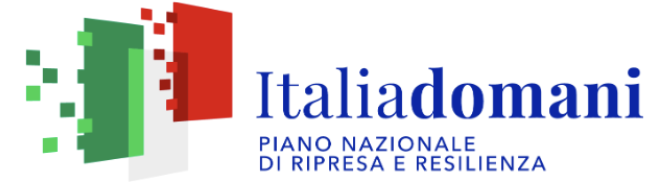 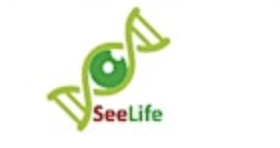 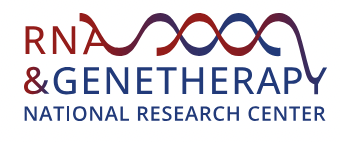 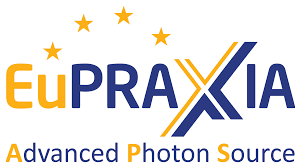 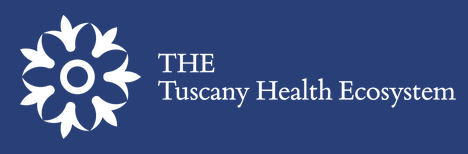 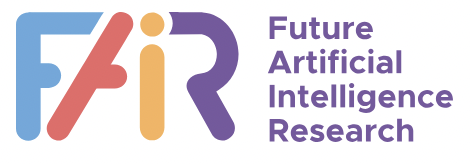 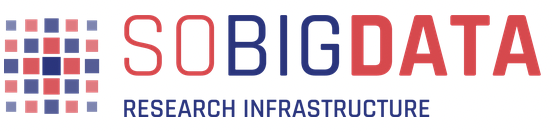 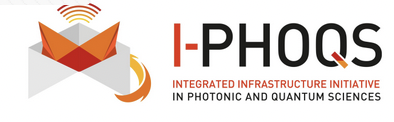 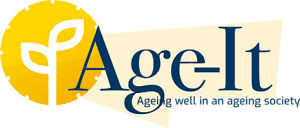 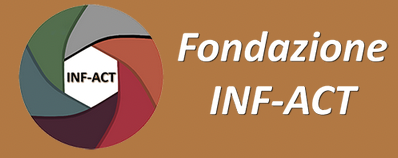 Derivata dalle seguenti progettualità/iniziative CNR PNRR (M4C2/M6/M2/PNC):
EI_THE (Spoke1, Affiliato Spoke3, Affiliato Spoke4, Affiliato Spoke5, Affiliato Spoke8)
PE01_FAIR (Affiliato Spoke 1, Affiliato Spoke 3, Affiliato Spoke 5 e Affiliato Spoke 8)
PE08_AGE-IT (Spoke2, AffiliatoSpoke8, AffiliatoSpoke9)
PE13_INF-ACT (AffiliatoSpoke1)
CN3_MRNA (AffiliatoSpoke6)
Infrastrutture di riferimento
IR_SOBIGDATA, IR_SEELIFE, IR_IPHOQS, IR_EUAPS
Dipartimenti CNR Coinvolti
DSB, DSFTM, DIITET, DSCTM
Istituti CNR Coinvolti
IASI, IBF, IBSBC, ICAR, ICCOM, IFAC, IFC, IIT, IN, ISTI, STIIMA, ITB, NANO, INO, IMM
Leonida A. GIZZI, Workshop su ”Sostenibilità PNRR@CNR”, 10 febbraio 2025  - CNR - Area della Ricerca di Pisa; Aggregazione REMEDIO
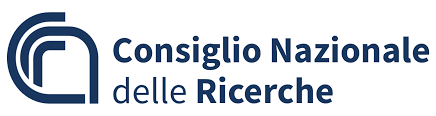 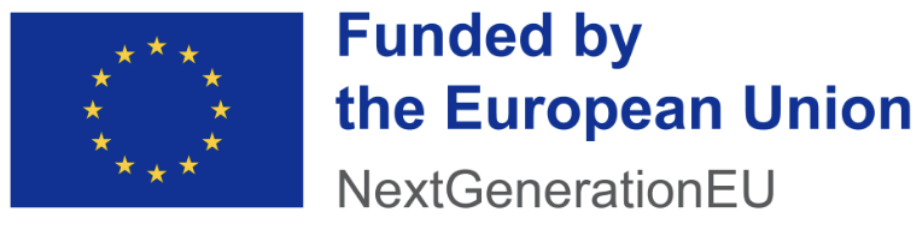 Workshop su ”Sostenibilità PNRR@CNR”, 10 febbraio 2025  - CNR - Area della Ricerca di Pisa
REMEDIO - Research Excellence in Medicine and Engineering Driving Innovation in Oncology
L’aggregazione per lo Sviluppo di Approcci Terapeutici e Diagnostici Emergenti in Oncologia
Traslazione clinica
IR_SOBIGDATA: Il CNR è presente con un finanziamento di XX  ML nel ruolo di proponente e coordinatore e con il coinvolgimento di X istituti
IR_SEELIFE: Il CNR è presente con un finanziamento di 30.5  ML nel duplice ruolo di partecipantee con il coinvolgimento di 5 Istituti 
IR_IPHOQS: Il CNR è presente con un finanziamento di 40  ML  nel duplice ruolo di proponente e coordinatore e con il coinvolgimento di 4 Istituti 
IR_EUAPS: Il CNR è presente con un finanziamento di 6.6  ML  nel ruolo di partecipante e con il coinvolgimento di 2 istituti
EI_THE:  Il CNR è presente con un finanziamento di 13 ML nel duplice ruolo di Spoke e/o Affiliato e con il coinvolgimento di 9 istituti
PE01_FAIR: Il CNR è presente con un finanziamento di 8.6  ML nel duplice ruolo di Spoke e/o Affiliato con il coinvolgimento di 5 istituti 
PE08_AGE-IT: Il CNR è presente con un finanziamento di 12.9 ML nel duplice ruolo di Spoke e/o Affiliato con il coinvolgimento di 20  istituti
PE13_INF-ACT: Il CNR è presente con un finanziamento di XX  ML nel duplice ruolo di Spoke e/o Affiliato e con il coinvolgimento di 27 istituti
CN3_MRNA: Il CNR è presente con un finanziamento di XX  ML nel duplice ruolo di Spoke Leader e Affiliato e con il coinvolgimento X Istituti
EI_THE (1,3,4,8)
Radioterapie e Diagnostiche, FLASH, VHEE, Radiofarmaci
CN_MRNA (6)
Inibizione della crescita tumorale con RNA-based drugs e nuove strategie di delivery
AGE-IT(2,8,9)
Tecnologie innovative per persone fragili e meccanismi di senescenza nei tumori
HUB&SPOKE
Studi preclinici
HUB&SPOKE
FAIR (1,3,5,8)
Approcci di Intelligenza Artificiale (AI)  per l’elaborazione di dati preclinici e clinici
INF-ACT (1)
Sinergia con bersagli molecolari
“virus-ospite" e attivazione fotodinamica di antibatteri
Conoscenza
One-Health Impresa
Innovazione
INFRASTRUTTURE
IPHOQS
Beamline VHEE per radioterapia
EUAPS
Laser di potenza
SOBIGDATA
infrastruttura per soluzioni di AI
SEE LIFE
imaging preclinico e clinico
Leonida A. GIZZI, Workshop su ”Sostenibilità PNRR@CNR”, 10 febbraio 2025  - CNR - Area della Ricerca di Pisa; Aggregazione REMEDIO
REMEDIO - Research Excellence in Medicine and Engineering Driving Innovation in Oncology
Ambiti tematici e produzione scientifica
REMEDIO si basa su competenze multidisciplinari ad ampio spettro 
Ambito disciplinare delle pubblicazioni scientifiche realizzate (rif. Ambiti disciplinari di cui alla Delibera CNR n.126/2024) 
EI_THE : PE2: 5; PE3: 14; PE4: 2; PE6: 27; PE7: 1; PE11: 4; LS1, 2; LS2: 2; LS4: 5; LS5: 12; LS6: 2; LS7: 9; TD: 13 AdR:16;
PE01_FAIR: PE1: 4; PE6: 117; TD: 21; AdR: 16
PE08_AGE-IT: PE3: 6; PE6: 36
PE13_INF-ACT : PE3: 6; PE4: 1; PE6: 36; PE7: 21; TD: 9, AdR: 4
CN3_MRNA : LS4: 3 …
IR_SOBIGDATA: PE6: 27
IR_SEELIFE: LS3: 1; LS7: 23; TD: 21
IR_IPHOQS: PE2: 65; PE3: 27; PE4: 20; PE5: 2; PE7: 2; PE9: 5; PE11: 21; LS4:1, TD: 43
IR_EUAPS: PE2: 4, PE3: 1; PE4: 8; TD: 4
Leonida A. GIZZI, Workshop su ”Sostenibilità PNRR@CNR”, 10 febbraio 2025  - CNR - Area della Ricerca di Pisa; Aggregazione REMEDIO
Capacità sientifica
REMEDIO - Research Excellence in Medicine and Engineering Driving Innovation in Oncology
Sulla base delle collaborazioni pubblico/private già attivate nel periodo (bandi a cascata/rapporti con affiliati/partecipazioni a laboratori e IR) riportare informazioni sulla futura sostenibilità dell’aggregazione nel breve e medio termine (3/5 anni) in merito a:
Collaborazioni nazionali potenzialmente sviluppabili: Università di Pisa, Centro di Radioterapia Flash (CPFR), CISUP, Università di Firenze,  l’Istituto Nazionale di Fisica Nucleare (INFN), Università di Milano Bicocca, Fondazione Tecnomed dell’Università di Milano Bicocca, Università di Sassari, Università di Palermo, Università di Napoli Federico II, Università del Salento, Università degli Studi della Campania “Luigi Vanvitelli”, Università di Catania, Università di Chieti
Collaborazioni internazionali: Infrastrutture ESFRI: ELI_ERIC, EuPRAXIA_PP, EURO-BIOIMAGING_ERIC, SOBIGDATA; LASERLAB AISBL, Laser4EU e istituzioni coinvolte nelle rispettive infrastrutture.
Capacità di incidere sulle ricerche e politiche di settore: Forte motivazione tematica e socio-economica; forte collaborazione multidisciplinare; capacità di innovazione; integrazione unica di competenze specialistiche, capacità di traslazionale clinica; capacità di formazione …
Contratti di licenza e capacità di realizzare brevetti/spin off: solide competenze in ambito di trasferimento tecnologico; crescenti competenze in ambito regolatorio
Strumenti software open source (aggiuntivi rispetto agli attuali): dimostrata capacità di realizzazione e diffusione di strumenti SW
Il contributo atteso dall’IR coinvolta sull’attività di ricerca (l’IR è uno strumento inglobato nell’iniziativa o è una struttura di appoggio?): IPHOQS ed EUAPS facenti capo al CNR-INO (Pisa) sono da considerarsi inglobate nell’aggregazione. IR-SEELIFE e IR_SOBIGDATA sono strutture di appoggio, con le unità di Pisa facenti capo rispettivamente a CNR-IFC e CNR-ISTI (che coordina la IR SoBigData) sono da considerarsi fortemente coinvolte nell’aggregazione.
Leonida A. GIZZI, Workshop su ”Sostenibilità PNRR@CNR”, 10 febbraio 2025  - CNR - Area della Ricerca di Pisa; Aggregazione REMEDIO
REMEDIO - Research Excellence in Medicine and Engineering Driving Innovation in Oncology
Impatto economico e sociale
Sulla base delle collaborazioni pubblico/private già attivate nel periodo (bandi a cascata/rapporti con affiliati/partecipazioni a laboratori e IR) riportare informazioni sulla futura sostenibilità dell’aggregazione nel breve e medio termine (3/5 anni) in merito a:
Capacità di attrarre risorse dall’esterno anche attraverso il venture capital (indicare l’investitore): Le attività di sviluppo nell’ambito del THE_Spoke1 hanno già dimostrato una capacità attrattiva verso finanziatori esterni interessati a sviluppi di alta tecnologia che si stanno concretizzando in startup innovative. Una di queste si è già costituita nel 2024 con investitori esterni e sta entrando ora in fase operativa. 
Coinvolgimento di imprese e/o Organismi di ricerca potenzialmente fruitori delle attività/servizi di ricerca  (indicare tipologia, settore ): L’elenco delle imprese coinvolte include PMI, GI, Fondazioni, sia Italiane che Europee. Tra queste citiamo Vacuum Fab SRL, VCS SRL, Amplitude (FR), AUKELOS SRL, Thales Las (FR), SOURCELAB(FR), RADIENCE(FR), SIT Sordina, Fondazione Pisana per la Scienza, Fondazione RIMED, La Maddalena SPA, CRS4 SRL, Imaginalis SRL, QPREL SRL, Curium Italy Milano, Curium international/CIS bio international New Drug Application group (CMC) (FR), Synektik Pharma (Poland). Alcune di queste hanno già investito o manifestato intenzione di investire risorse proprie per lo sviluppo di tecnologie innovative emergenti nell’ambito delle collaborazioni. Di particolare rilievo verso la traslazione clinica sono inoltre le partecipazioni dell’IRCCS San Raffaele di Milano, dell’ Azienda Ospedaliero-Universitaria di Pisa e dell’Azienda Ospedaliero universitaria Careggi. Ulteriori collaborazioni sono in corso con l’Azienda Sanitaria “Papa Giovanni XXIII” di Bergamo. 
Coinvolgimento di attori pubblici/policy maker (indicare stakeholder da coinvolgere): gli obiettivi di innovazione e traslazione clinica di REMEDIO coinvolgono attori pubblici interessati ai risultati clinici e industriali. Tra questi la Regione Toscana, che ha sostenuto l'EI_THE che costituisce un nucleo portante di REMEDIO, si ritiene possa essere un interlocutore primario.
Fabbisogno di personale Ricercatori/Gestionali nel breve e medio periodo (3/5 anni) e in una previsione a lungo termine (10 anni): 3-5 anni: 9 ricercatori e tecnologi e 4 gestionali. 10 anni: oltre 15 ricercatori e tecnologi e 9 gestionali;
Leonida A. GIZZI, Workshop su ”Sostenibilità PNRR@CNR”, 10 febbraio 2025  - CNR - Area della Ricerca di Pisa; Aggregazione REMEDIO
REMEDIO - Research Excellence in Medicine and Engineering Driving Innovation in Oncology
Ringraziamenti
Andrea PASSARELLA <andrea.passarella@iit.cnr.it>
Angelo DI GARBO <angelo.digarbo@pi.ibf.cnr.it>
Anna Chiara DE LUCA <annachiara.deluca@cnr.it>
Claudia KUSMIC <kusmic@ifc.cnr.it>
Danilo PORRO <danilo.porro@unimib.it>
Donata FORNACIARI <donata.fornaciari@ino.cnr.it>
Elena LEVANTINI <elena.levantini@itb.cnr.it>
Eleonora VANNINI <eleonora.vannini@in.cnr.it>
Elisabetta BIANCHINI <elisabetta.bianchini@cnr.it>
Emilia BRAMANTI <emilia.bramanti@pi.iccom.cnr.it>
Enrica STRETTOI <enrica.strettoi@in.cnr.it>
Fabio Anastasio RECCHIA <fabioanastasio.recchia@cnr.it>
Fabio MARTINELLI <fabio.martinelli@icar.cnr.it>
Fabrizio FALCHI <fabrizio.falchi@isti.cnr.it>
Franca DELMASTRO <franca.delmastro@iit.cnr.it>
Francesco BALDINI <f.baldini@ifac.cnr.it>
Giorgio IERVASI <giorgio.iervasi@cnr.it>
Giuseppe AMATO <giuseppe.amato@isti.cnr.it>
Gorgio PARIANI <giorgio.pariani@cnr.it>
Laura POLISENO <laura.poliseno@cnr.it>
Luca LABATE <luca.labate@ino.cnr.it>
Luca MENICHETTI <luca.menichetti@cnr.it>
Marco CONTI <marco.conti@iit.cnr.it>
Margherita MAFFEI <m.maffei@ifc.cnr.it>
Mario CHIARIELLO <mario.chiariello@cnr.it>
Mario COSTA <mario.costa@in.cnr.it>
Michela FAGIOLINI <michela.fagiolini@cnr.it>
Michela POLI <michelap@ifc.cnr.it>
Paolo BARSOCCHI <paolo.barsocchi@isti.cnr.it>
Paolo DE NATALE <paolo.denatale@ino.it>
Roberto SCOPIGNO <roberto.scopigno@cnr.it>
Roberto SCOPIGNO <roberto.scopigno@isti.cnr.it>
Sara BELLOLI <sara.belloli@cnr.it>
Silvestro CONTICELLO silvestro.conticello@cnr.it
Simone CAPACCIOLI <simone.capaccioli@unipi.it>
Valentina TOZZINI <valentina.tozzini@nano.cnr.it>
Leonida A. GIZZI, Workshop su ”Sostenibilità PNRR@CNR”, 10 febbraio 2025  - CNR - Area della Ricerca di Pisa; Aggregazione REMEDIO